Муниципальное бюджетное общеобразовательное учреждение 
средняя общеобразовательная школа с.Киселёвка 
Ульчского муниципального района  Хабаровского края





Проектная работа
«Таблица умножения» как часть школьного оформления лестничного пролета»
 
 
 
Авторы: Швец Надежда, ученица 5 класса
Костенко Степан, ученик 5 класса, 
   
                                      Руководитель: Козлова Ирина Георгиевна, 
учитель математики
   2021 год
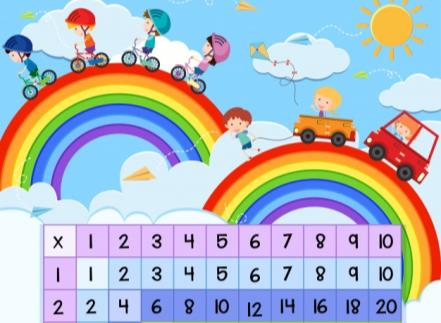 Актуальность
В начале учебного года мне предложили предложили оформить лестничный пролет, ведущий в рекреацию начальных классов. Были варинты: словарные слова, геометрические фигуры, таблица умножения. Перед началом работы мы провели опрос учеников начальной школы. Всего  приняли  участие в опросе 24 человек.
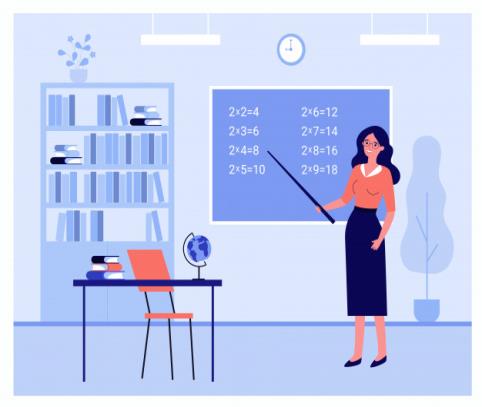 Проанализировав ответы, мы поняли, что тренажёр «Таблица умножения» необходим.
Эта идея показалась отличной – превратить лестницу в предметно развивающую зону, связанную с математикой. Мы изучаем таблицу умножения в начальных классах, но все равно, даже в основной школе есть ребята, не знающие или путающие таблицу умножения. А в математике невозможно решать примеры, задачи, не зная таблицы умножения.
Проблема. Перед нами встала проблема. С одной стороны, в нашем распоряжении была лестница, которую необходимо оформить. С другой стороны, необходимо правильно подобрать материал, связанный с таблицей умножения, решить, как расположить его на стенах, ступеньках, чтобы это было эстетично и познавательно.
	

Цель работы: оформление предметно развивающей зоны «Таблица умножения» на лестничном пролёте школы.
Задачи работы:
изучить историю появления таблицы умножения;
рассмотреть в различных источниках варианты макетов таблицы умножения на лестнице и определить свой вариант;
подобрать материал для оформления ступенек и стен;
составить эскиз оформления лестничного пролета;
оформить зону лестничного пролета школыв виде таблицы умножения и ее секретов;
разработать и провести экскурсии по лестнице для учеников 2 – 5 классов.
Новизна данной работы: зонирование школьной предметно-пространственной среды, оформление лестничного пролета в виде таблицы умножения.
Практическая значимость работы заключается в том, что впервые в нашей школе создана учебная зона на лестнице, которая является не только украшением, но и учебным тренажёром, который поможет детям в развитии памяти.
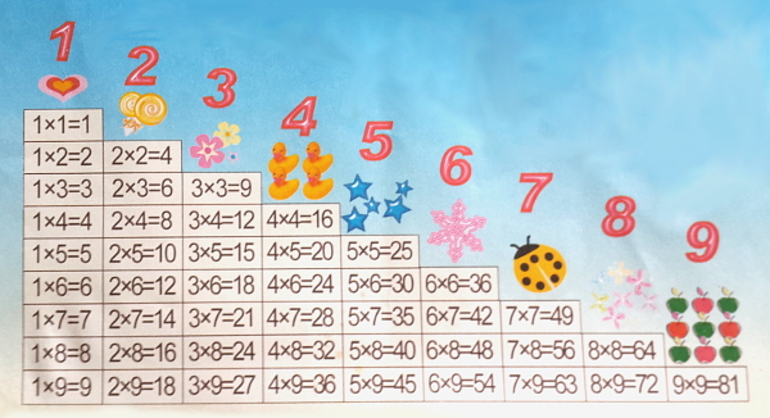 Проанализировав все варианты мы на их основе создали свой. 
И принялись его осуществлять
Такой наша
 лестничная клетка
БЫЛА
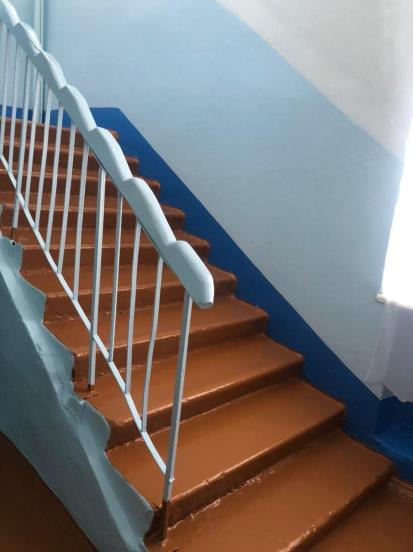 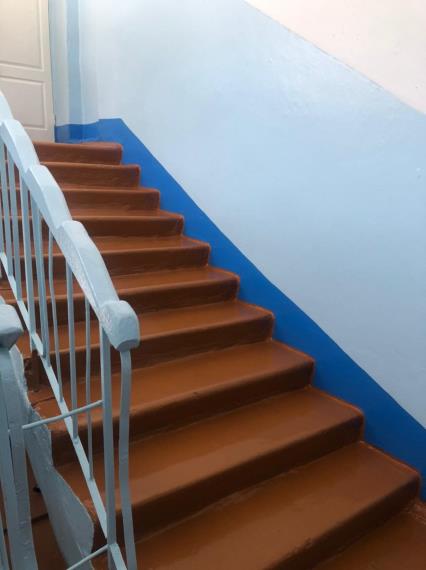 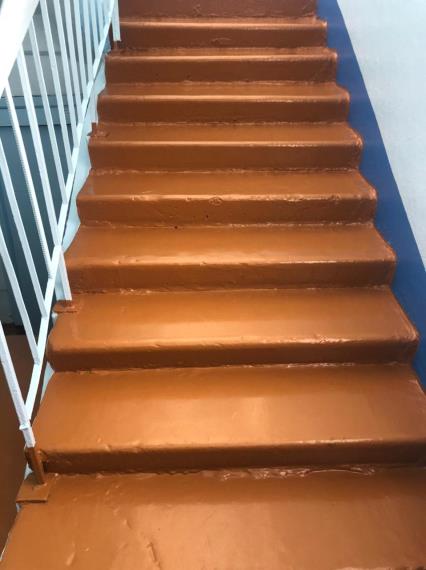 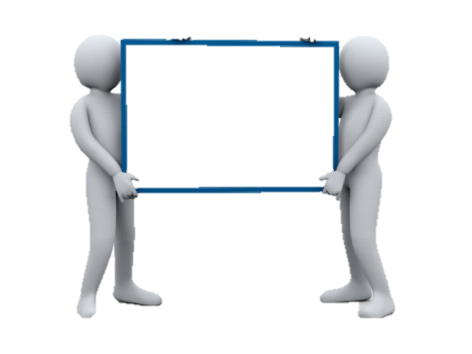 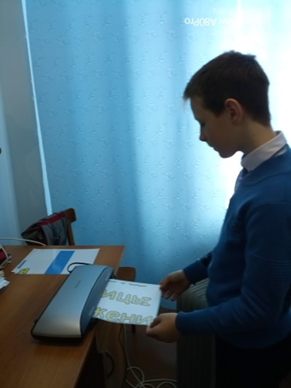 Работали вместе
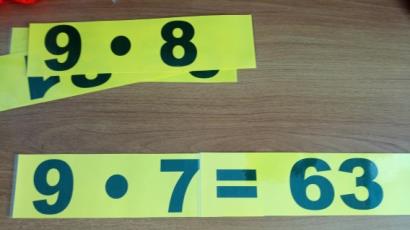 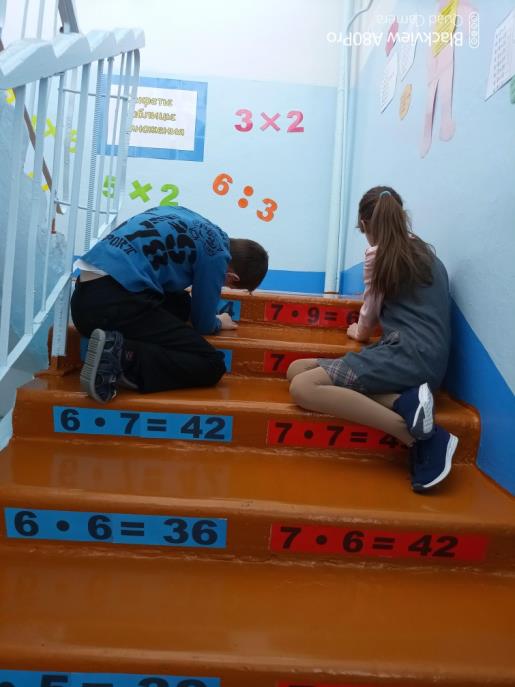 Первоначально набрали таблицу умножения на компьютере, затем распечатали, заламинировали, разрезали, прикрепили на двусторонний  скотч на каждую ступеньку. Наша работа по оформлению состояла из таблиц ,фигурок человечков, плакатов с « Секретами» таблицы умножения
Смета расходов на оформление лестничного пролёта
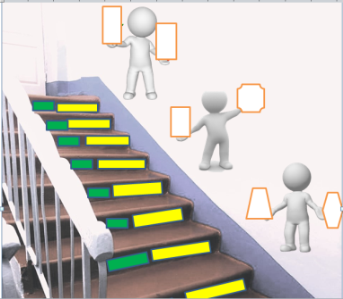 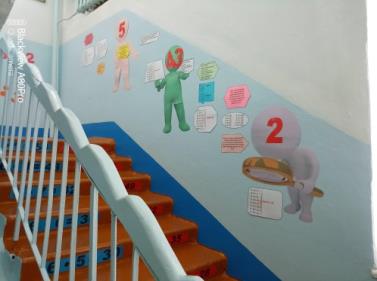 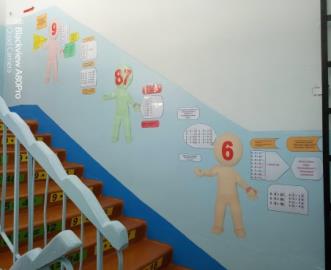 Наша задумка
А это результат
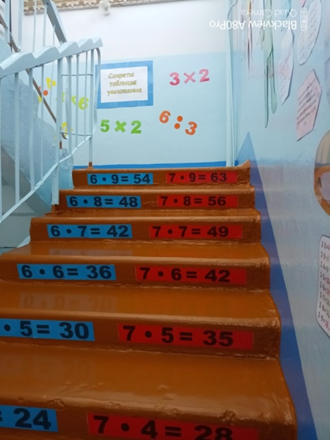 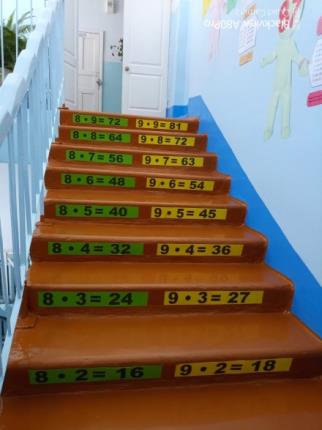 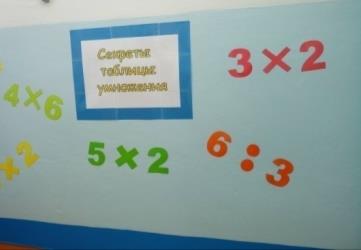 Экскурсия  в обучающую зону
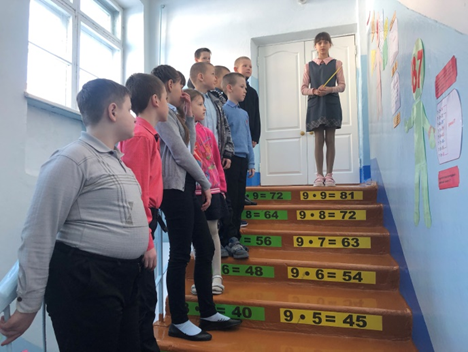 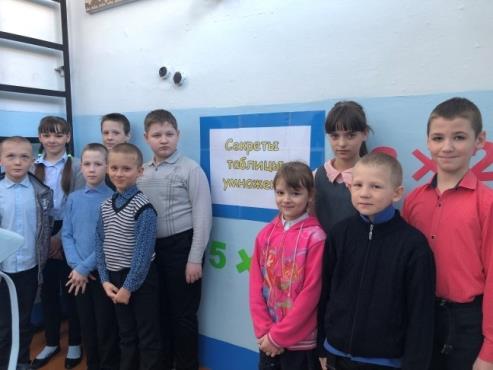 Экскурсия с учениками
3 класса
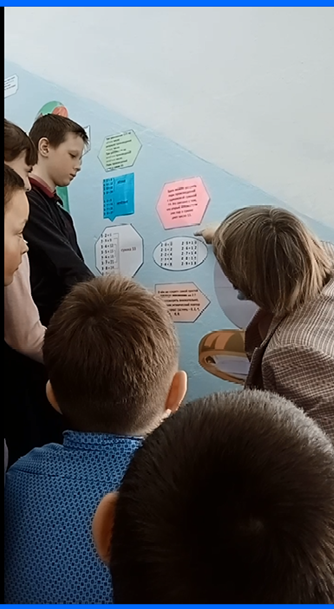 Экскурсия с учениками4,2 классов
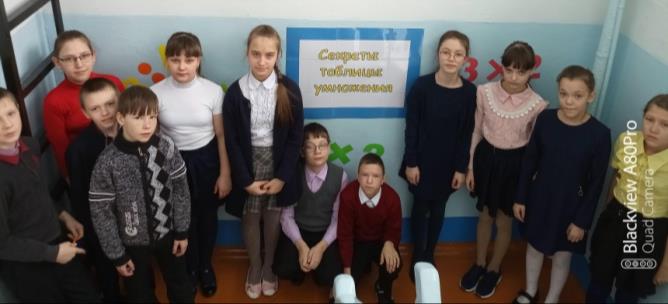 Экскурсия с учениками
 5класса
Экскурсия видео
Отзывы на экскурсию
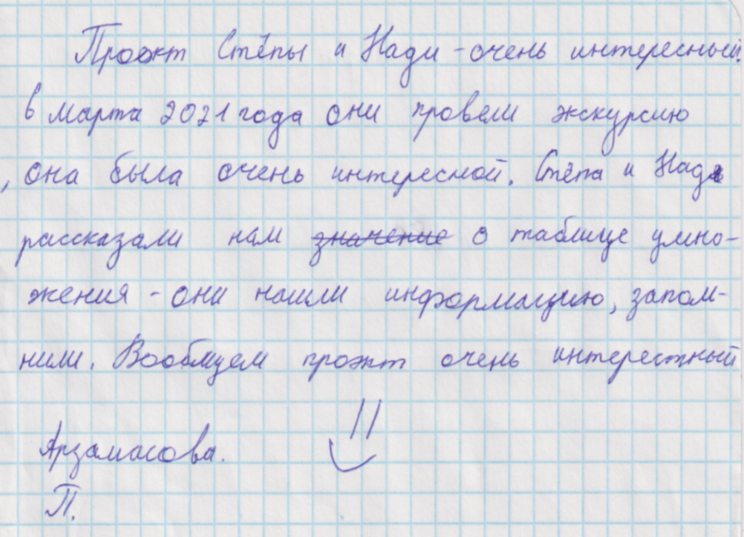 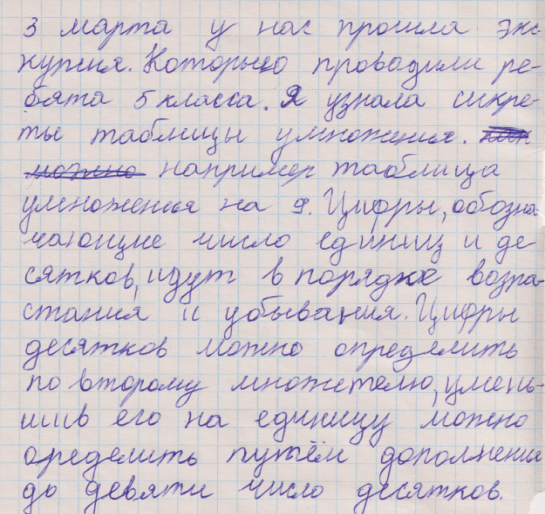 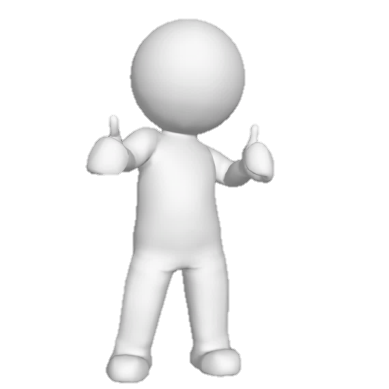 Смирнова Полина 3 класс
Арзамасова Полина 4 класс
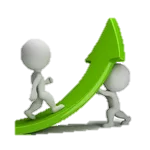 •Нам было интересно искать материал для проекта в интернете, выполнять практическую часть( клеить, резать, проводить экскурсии)  , оформлять  лестничную клетку, проводить опрос среди учащихся начальной школы 
Мы всегда друг друга  поддерживали.
•Нам было сложно и тяжело придумывать макеты  и оформлять сам проект, потому что многое делали впервые
•Также впервые столкнулись с тем, что нужно рассчитывать стоимость проекта , знать, сколько стоит бумага, скотч, ламинат. Раньше об этом думали наши родители. Величина затрат-2592рубля
•Увлекательно было работать с бумагой , ведь проект выполнен полностью из бумаги
•Работать с компьютером всегда интересно . Продолжили развивать  навыки в программах в программах Word, Power Point
Спасибо за внимание!
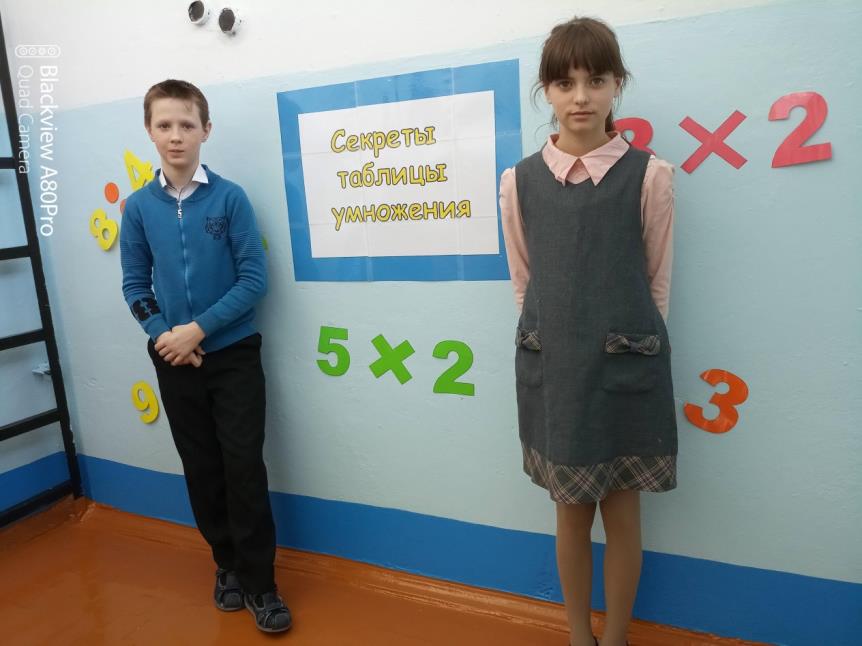 Всего доброго!